Stakeholder Map - The impact and influence of Stakeholder
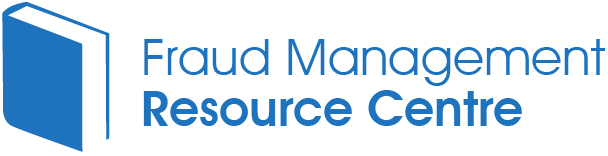 This template can be used to identify the stakeholders. You can change the colours of the ‘Name Box’ to reflect whether the stakeholder will have either a positive, negative, or neutral affect of the project. Please refer to the Stakeholder technique for further details
High
These are the people you need to satisfy an keep up to date with progress
These are the people you need to fully engage and satisfy
Influence
Provide these people with some updates
These people need to be  engaged as you will be working with them
Low
Impact
High
Low
Positive
Negative
Neutral
Financial Crime Management Group April 2016